USTC-IME LGAD design and performance
Xiangxuan Zheng, May 13th 
On behalf of USTC HGTD Sensor Group
University of Science and Technology of China
1
Overview
Introduction
HGTD (High-Granularity Timing Detector)
USTC-IME 2.X LGAD
Measured result of USTC-IME 2.X LGAD
Radiation hardness
On wafer/Large Array IV&CV
Collected charge and time resolution from beta-scope
Inter-pad gap distance by testbeam (fill factor)
Inter-pad resistance and capacitance (checked for cross-talk)
Conclusion
2
ATLAS HGTD project
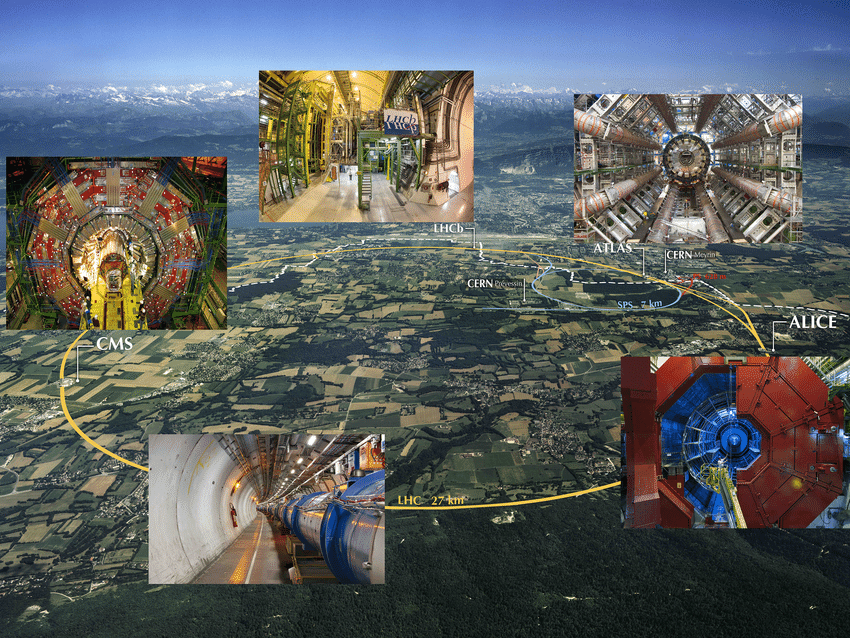 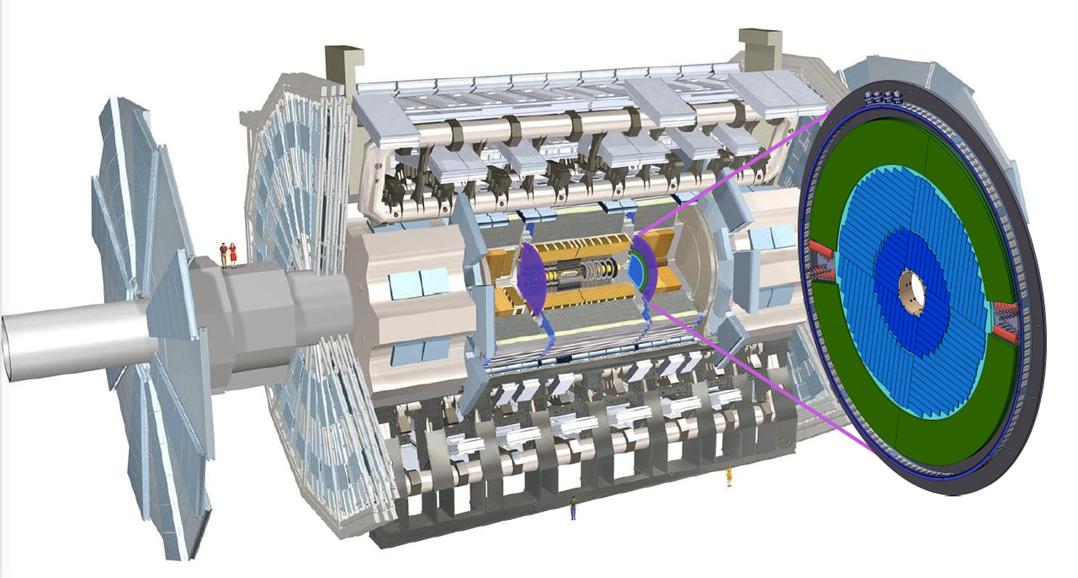 LHC (Large Hadron Collider) → HL-LHC (high-luminosity phase of LHC) in 2028 → pileup vertex densities ↑
ATLAS (one of the 4 major experiments at the LHC at CERN) → upgrade its detectors
The HGTD (High-Granularity Timing Detector) is chosen for the ATLAS Phase II upgrade.
The time information be used as another dimension for identifying the hard-scattering vertex at the HL-LHC.
HGTD should withstand the non ionizing radiation levels throughout the HL-LHC operations. 
This determines sensors’ lifetime
Because of its good timing performance and radiation hardness, LGAD (Low Gain Avalanche Detector) has been chosen as the sensor.
Position of the HGTD within ATLAS
ATLAS Detector in LHC
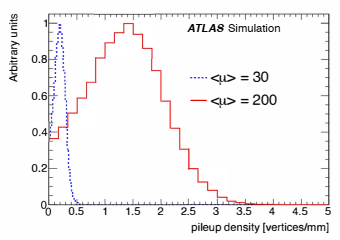 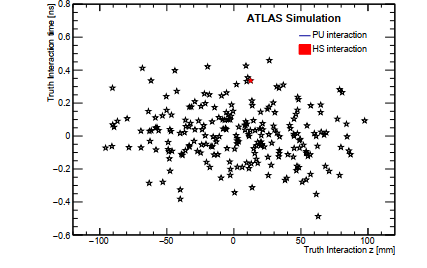 Run-2
HL-LHC
Local pileup vertex densities at generator level
truth interactions in a single bunch crossing in the z–t plane
3
3
Low Gain Avalanche Detector
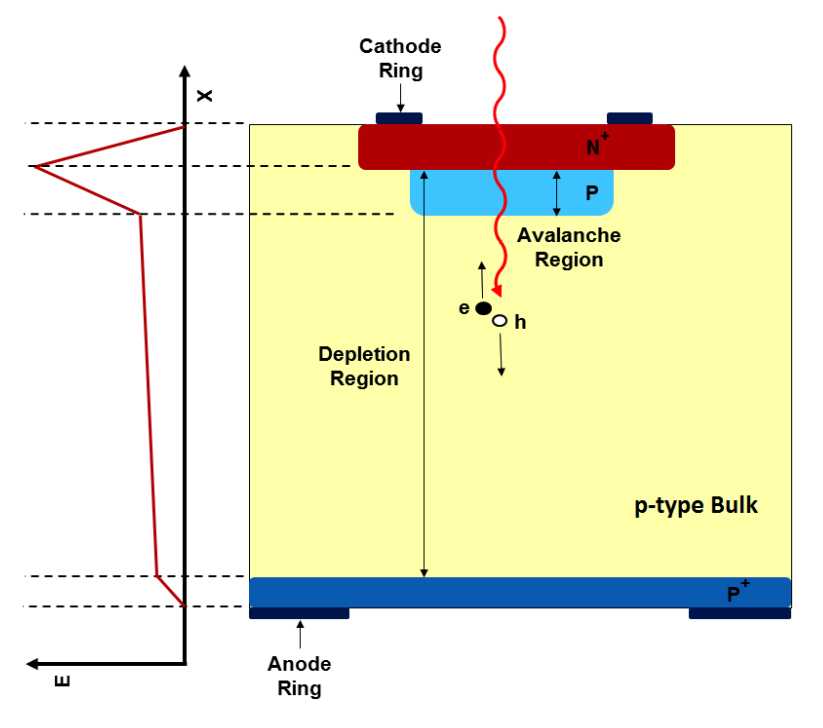 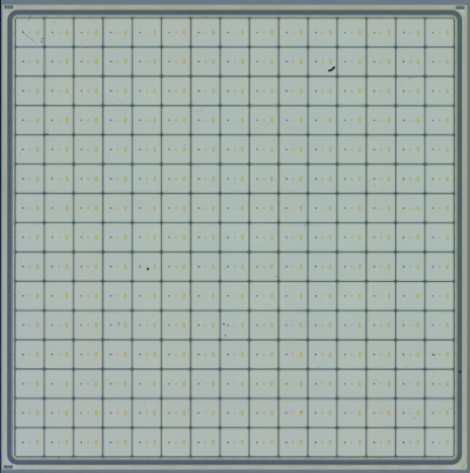 1 LGAD pad
15x15 LGAD sensor
4
USTC’s roadmap on LGAD R&D with IME
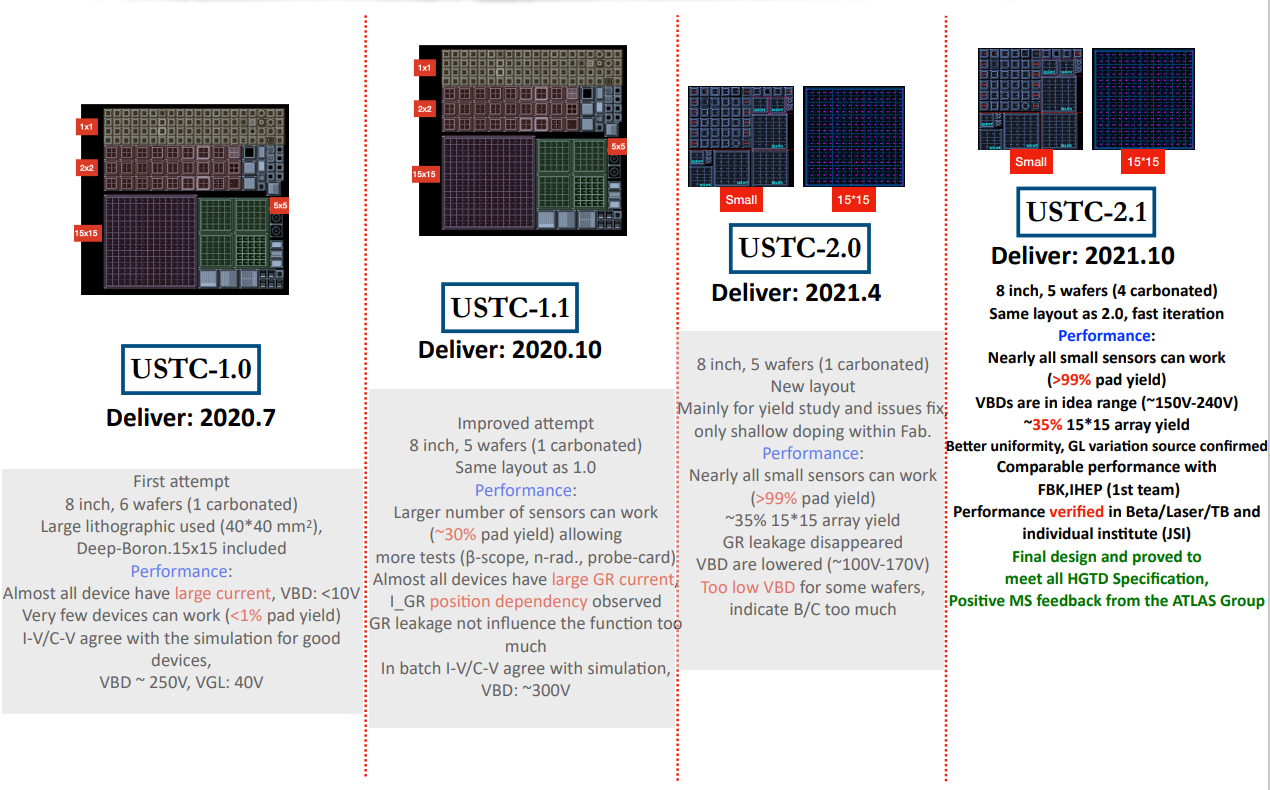 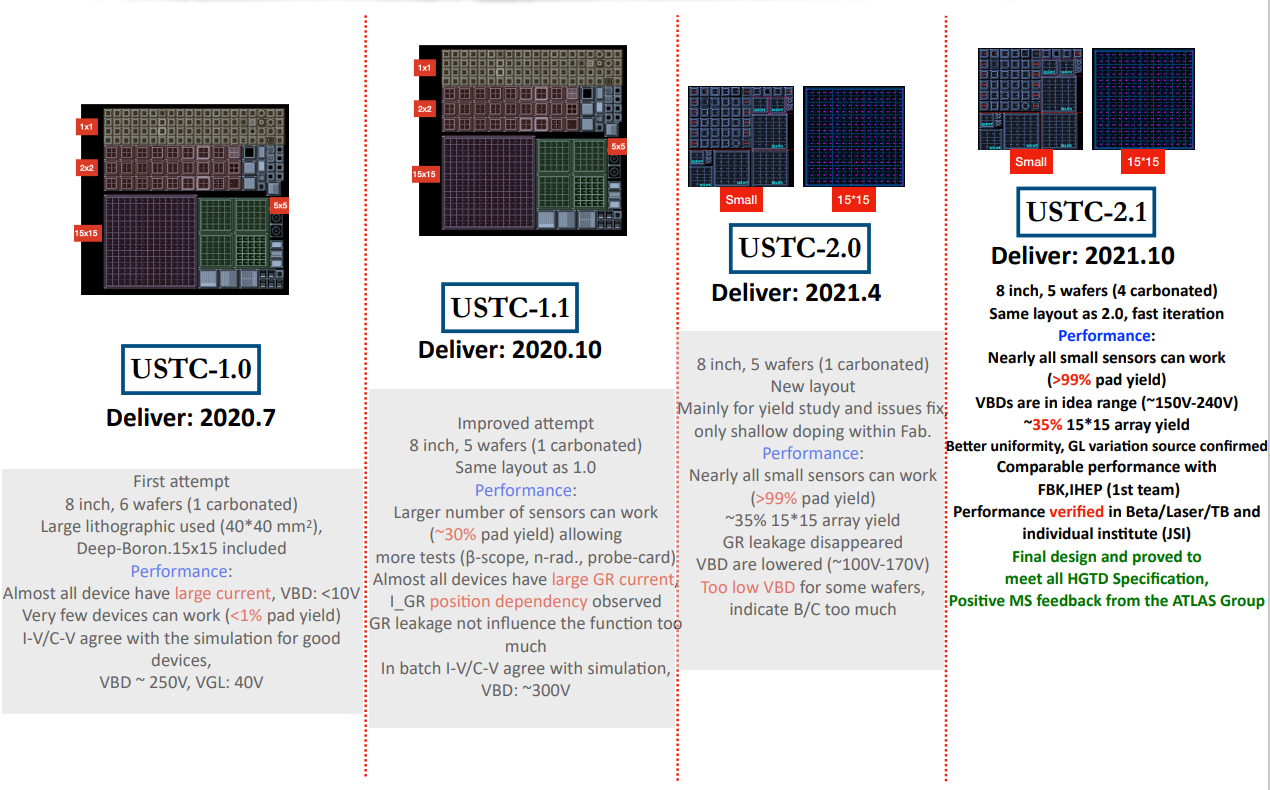 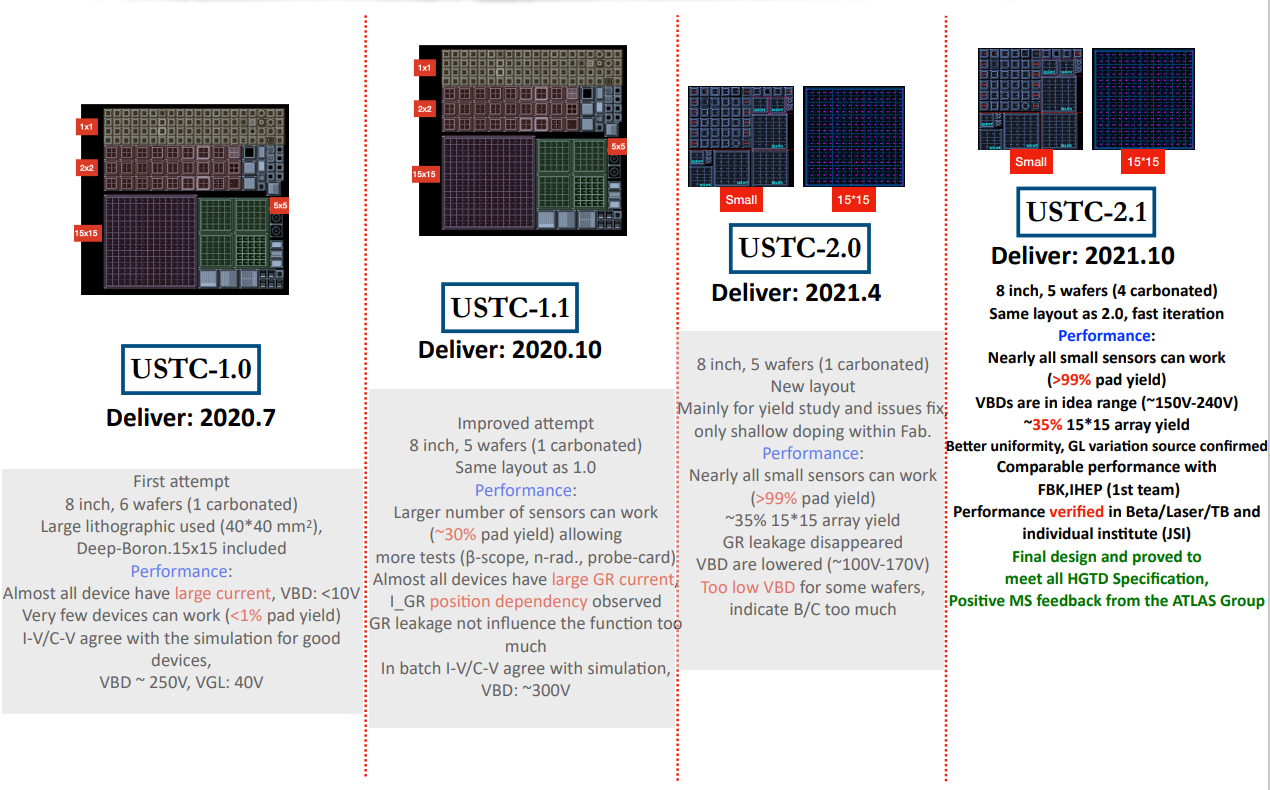 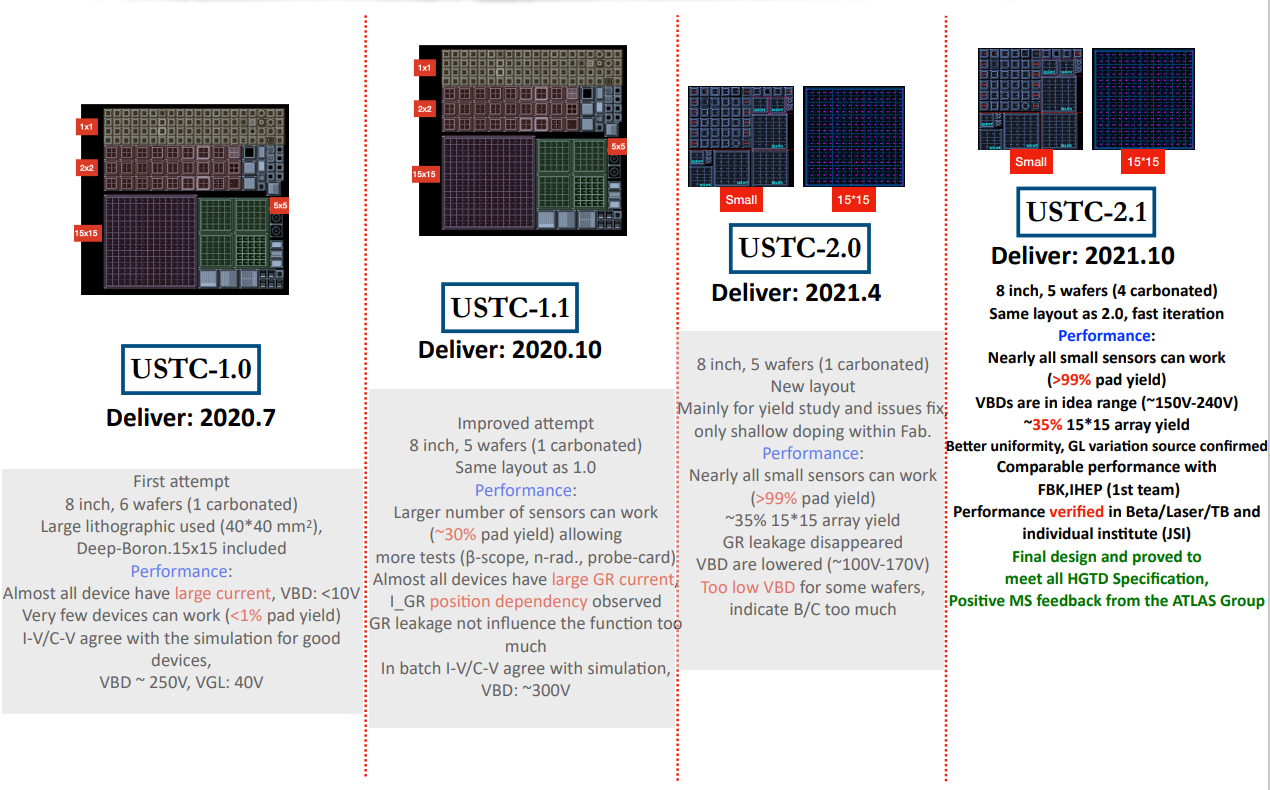 5
Design requirement and challenge
6
Radiation hardness of LGAD
The BiOi generated after irradiation will reduce the effective doping concentration and detector’s gain.



The c-factor is used to describe LGAD’s radiation hardness (degradation rate of the gain layer).


The Ci + Oi -> CiOi would compete with Bi + Oi -> BiOi => Borons are protected!
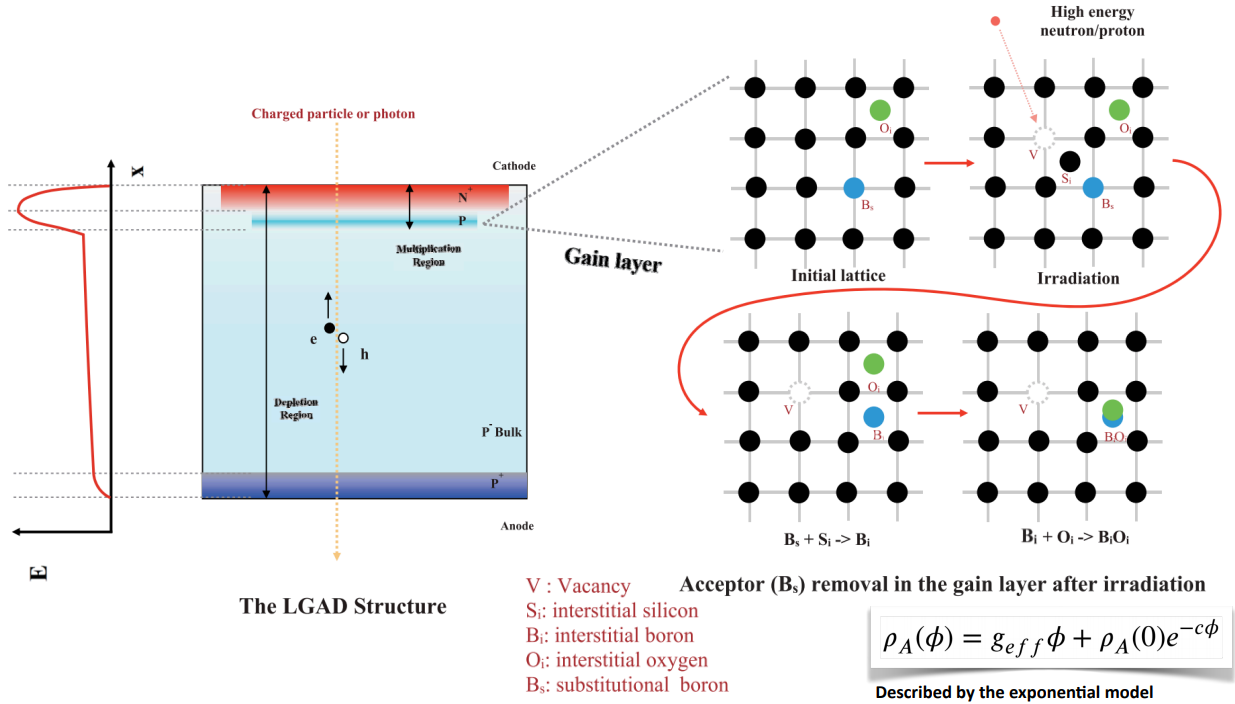 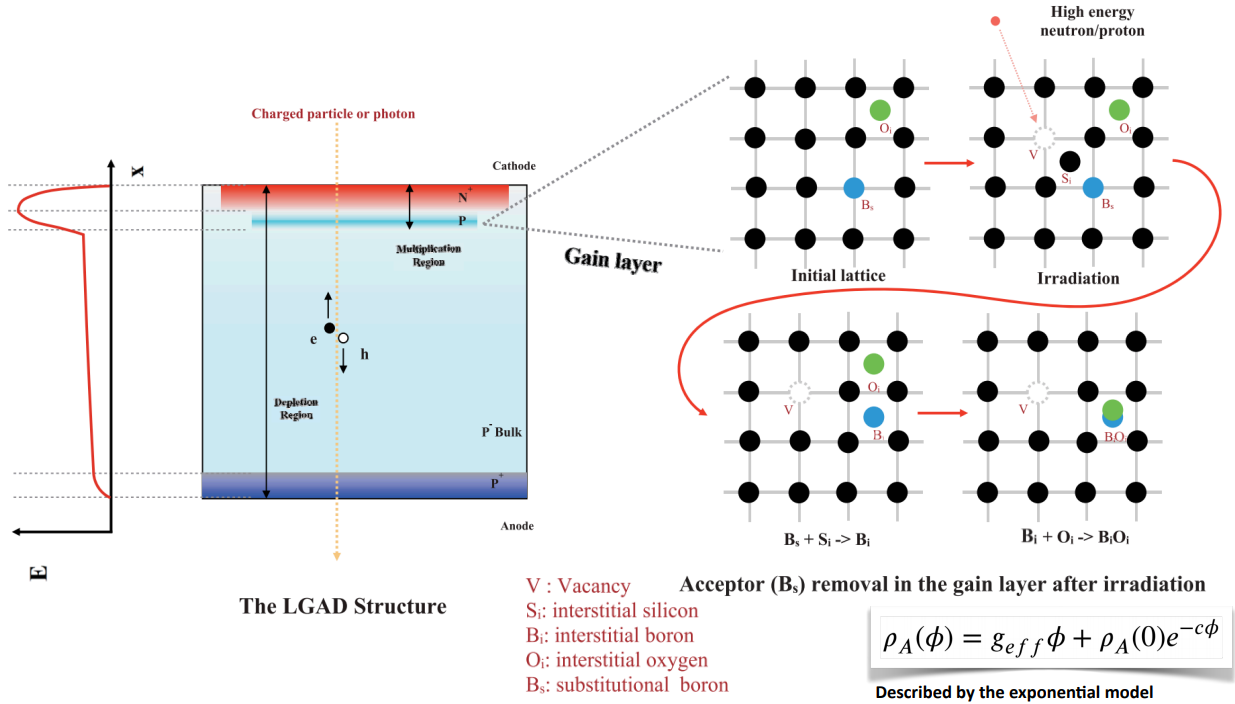 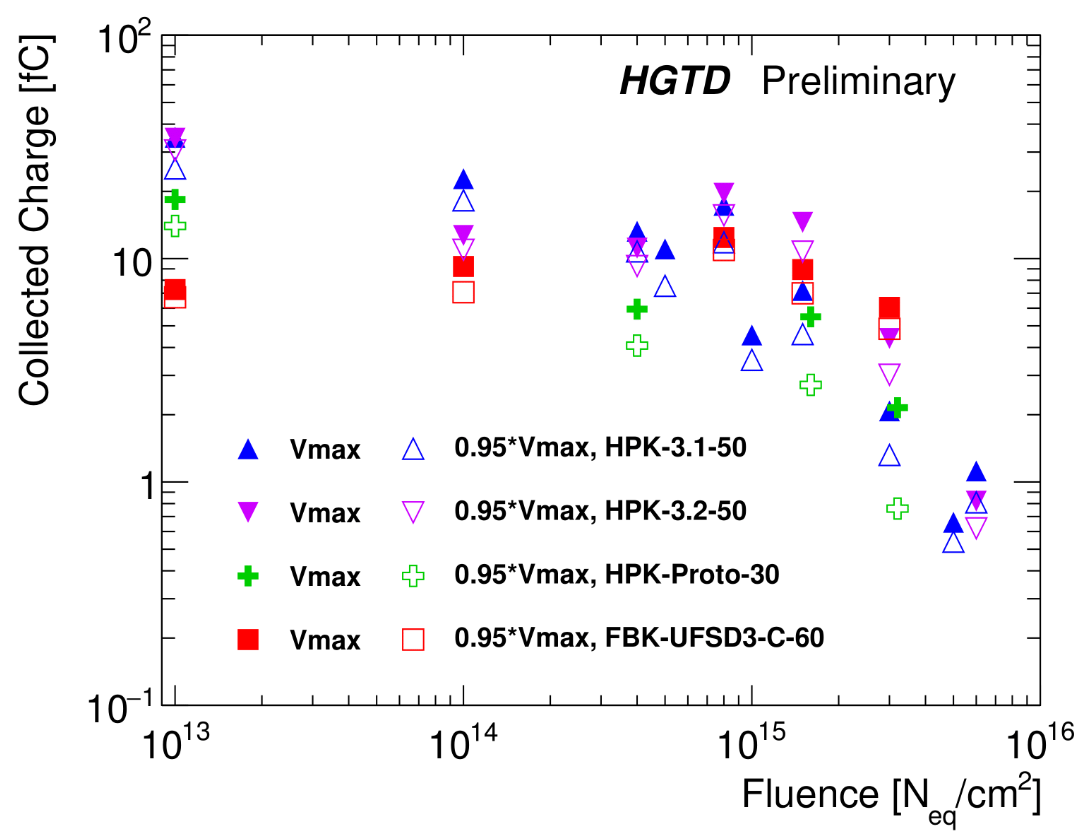 Collect charge vs radiation fluence
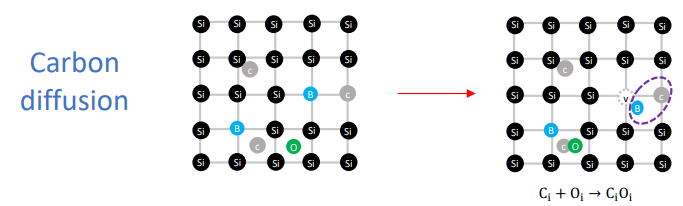 7
Use VGL to calculate c-factor
VGL: gain layer depletion voltage
VFD: fully depletion voltage
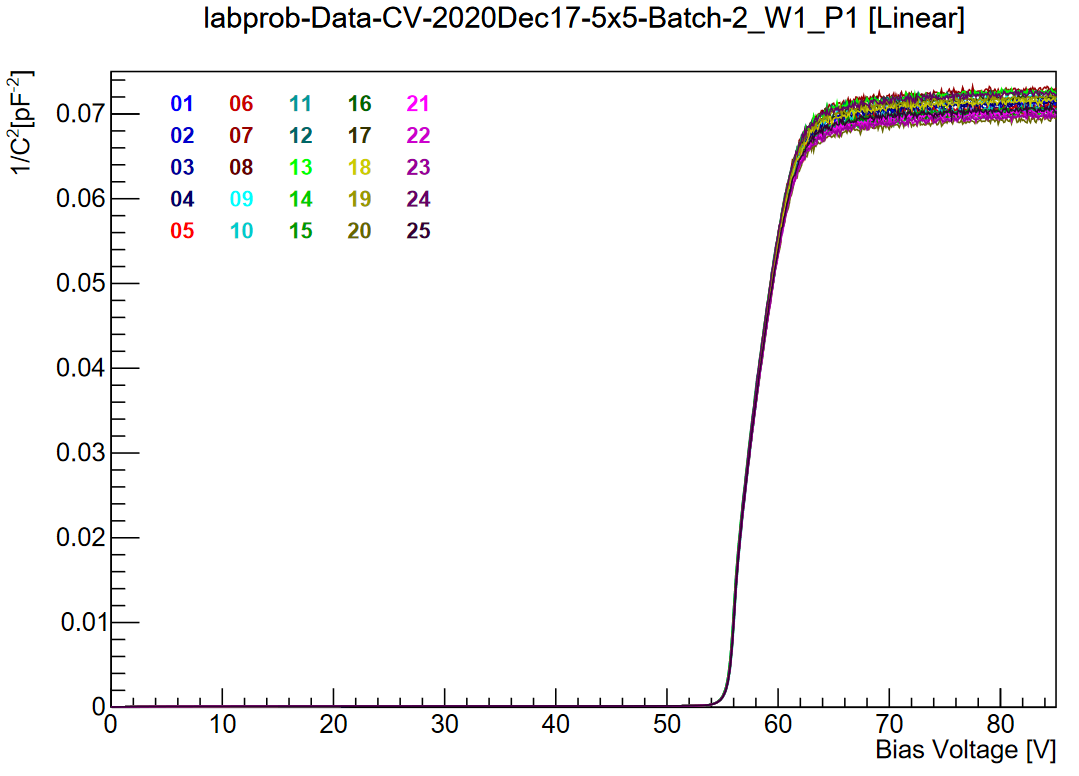 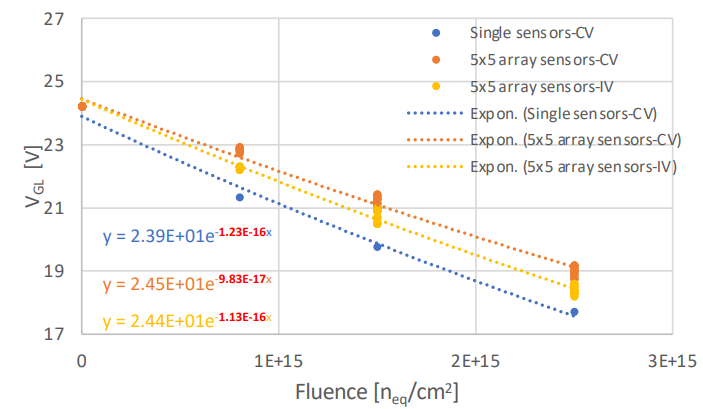 VFD
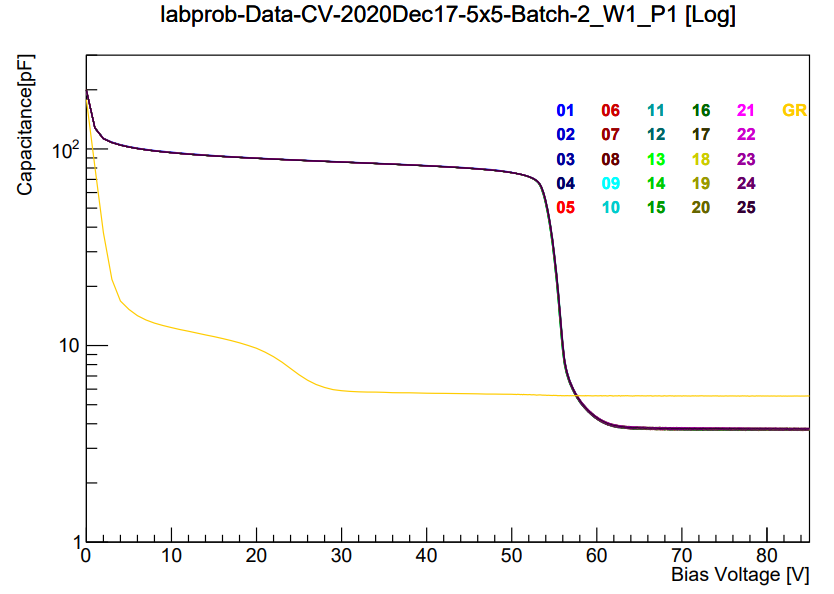 C-V curve
VGL
Use extrapolating line segments to extract VGL and VFD from CV.
Use the VGL at different fluences to fit the function and get the c-factor
8
Evolution of the c-factor from different vendors
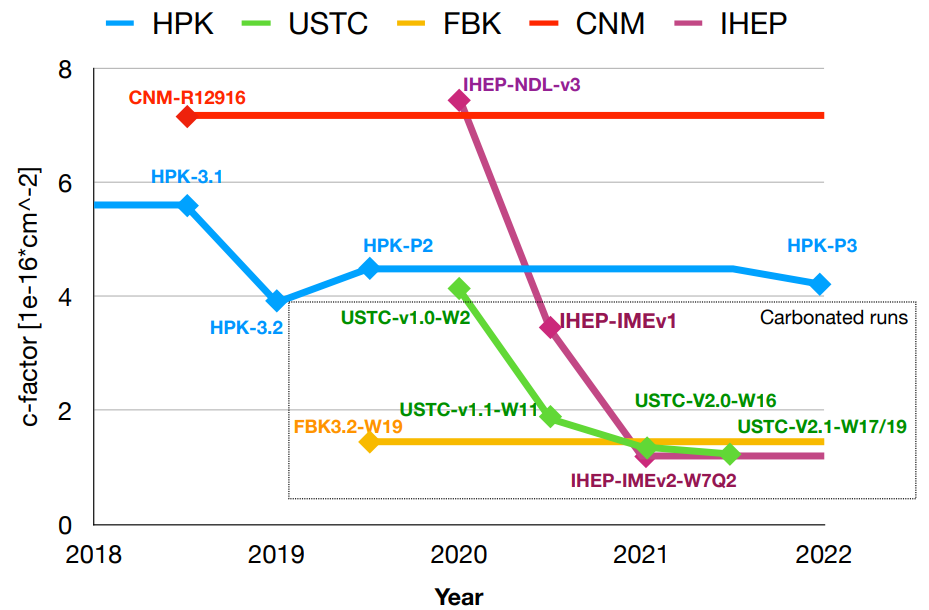 c-factor measured with CV method on the most promising wafer (rad. hard) for each vendors’ run.
With the carbon in the gain layer, the USTC LGAD prototypes show promising radiation hardness compared to other vendors.
9
On wafer I-V
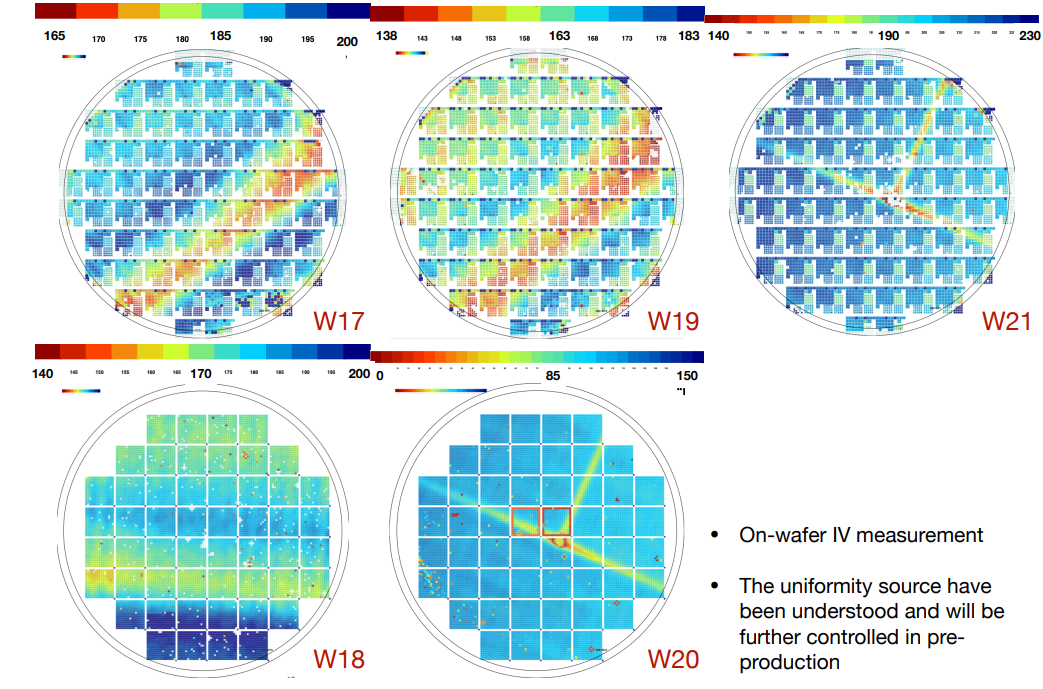 Production of large array sensors is a big challenge for process technology.

The VBD distribution is used to check the yield and uniformity.

Before irradiated, most sensors’ VBD are 150 ~ 240 V
VBD: breakdown voltage
10
IV&CV of irradiated 5x5 sensor
GR and all pads grounded
T: 20 ℃ for CV, -30 ℃ for IV
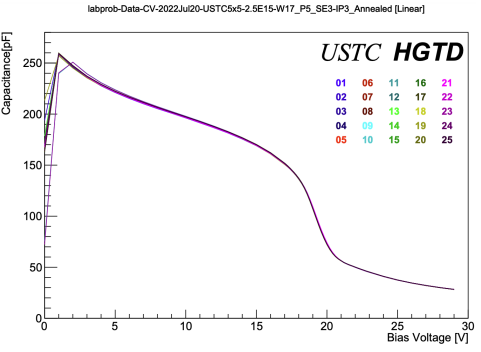 CV curve
VGL uniformity: 0.14%
The uniformity of VGL and V@2µA is smaller than 1%, which meet the HGTD specification (5% for V@2µA)
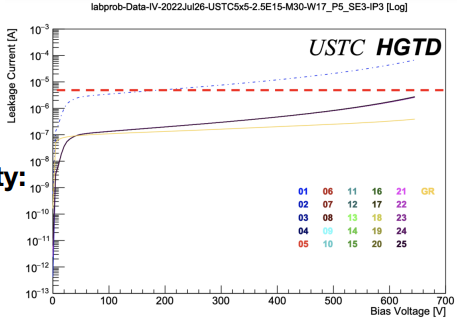 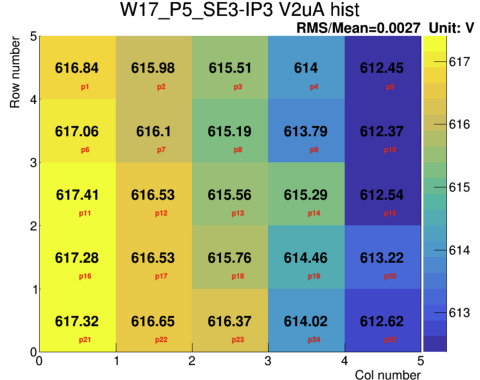 IV curve
V@2µA uniformity: 0.27%
11
IV of irradiated 15x15 sensor
GR and all pads grounded
T: -30 ℃
Step: 5.0 V
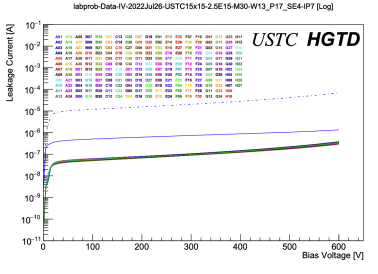 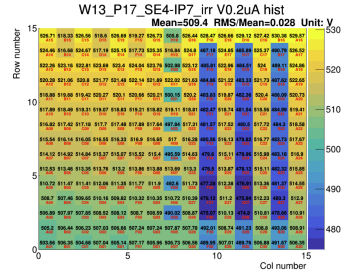 For the W13 and W15, the uniformity of V@2µA are both smaller than 5%.
V@2µA uniformity: 2.8%
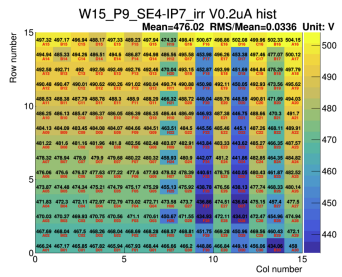 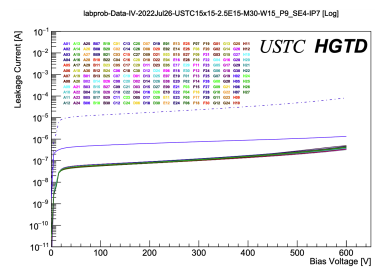 V@2µA uniformity: 3.36%
12
Collected charge and time resolution from Beta-scope result
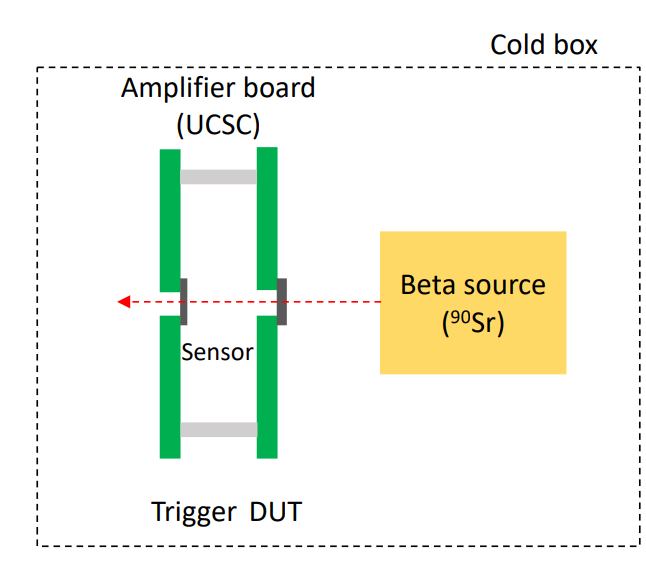 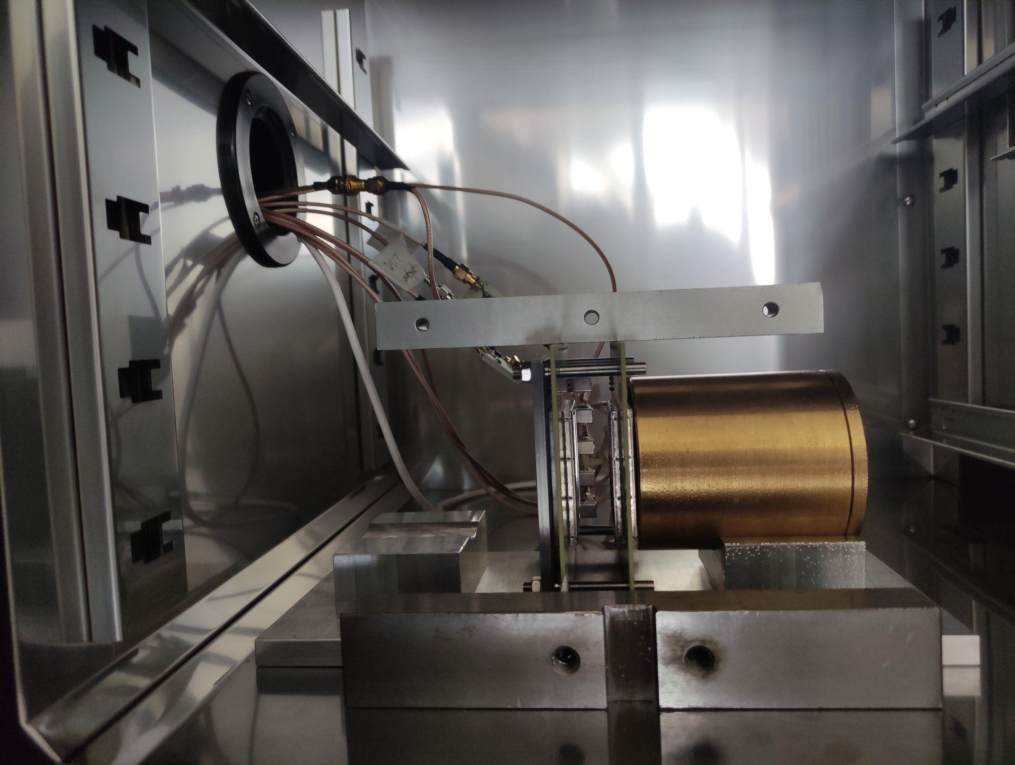 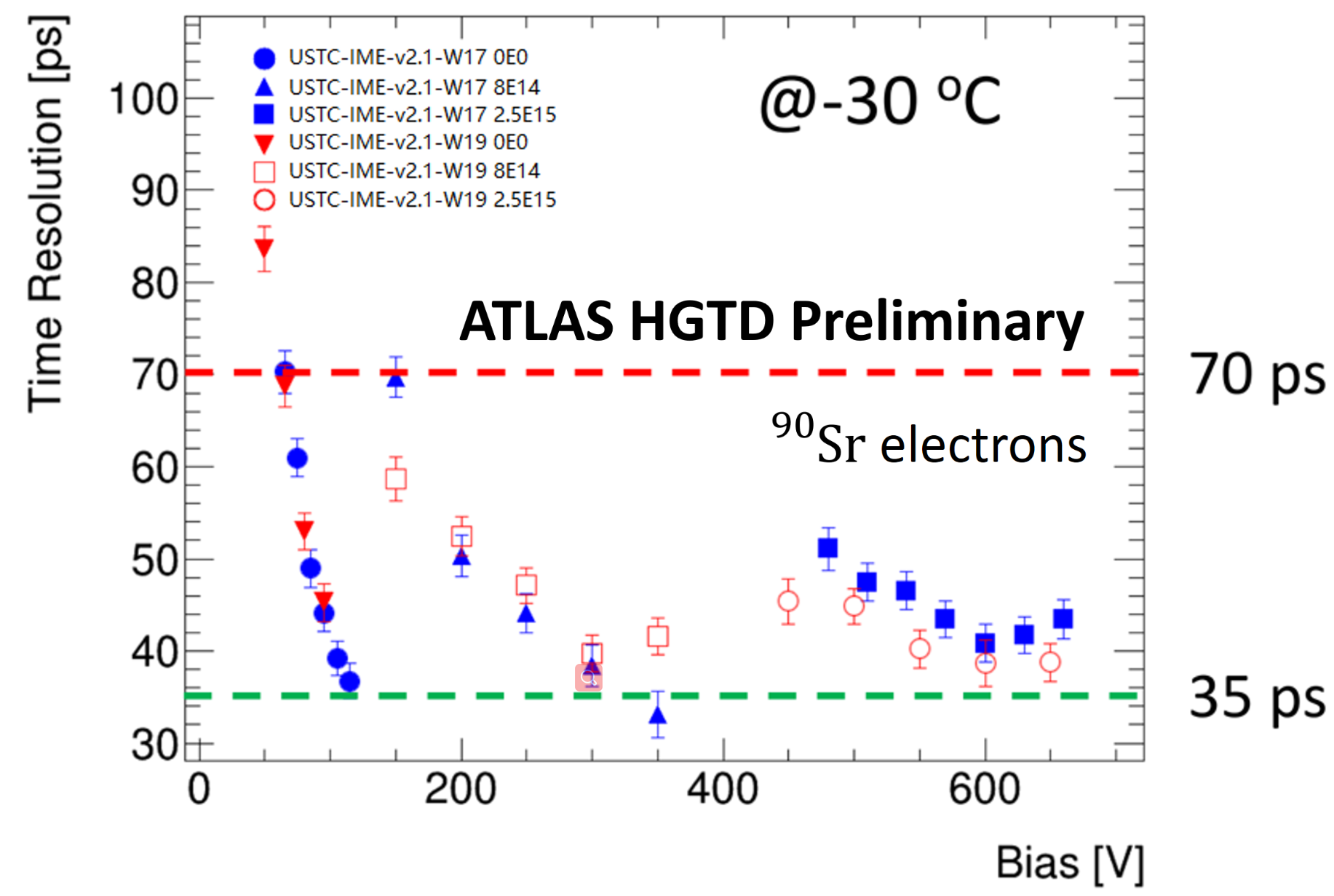 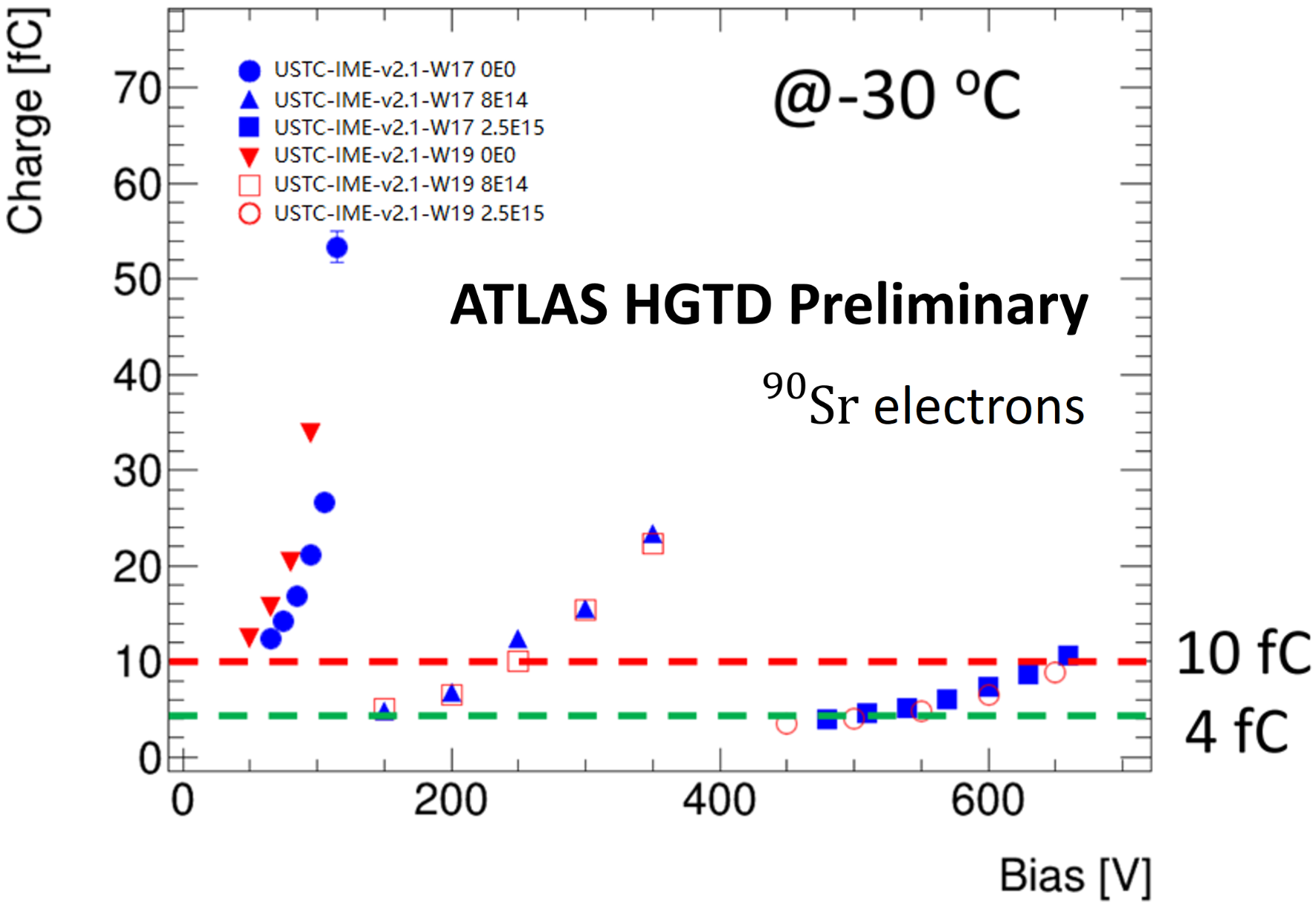 13
Inter-pad gap measured by testbeam
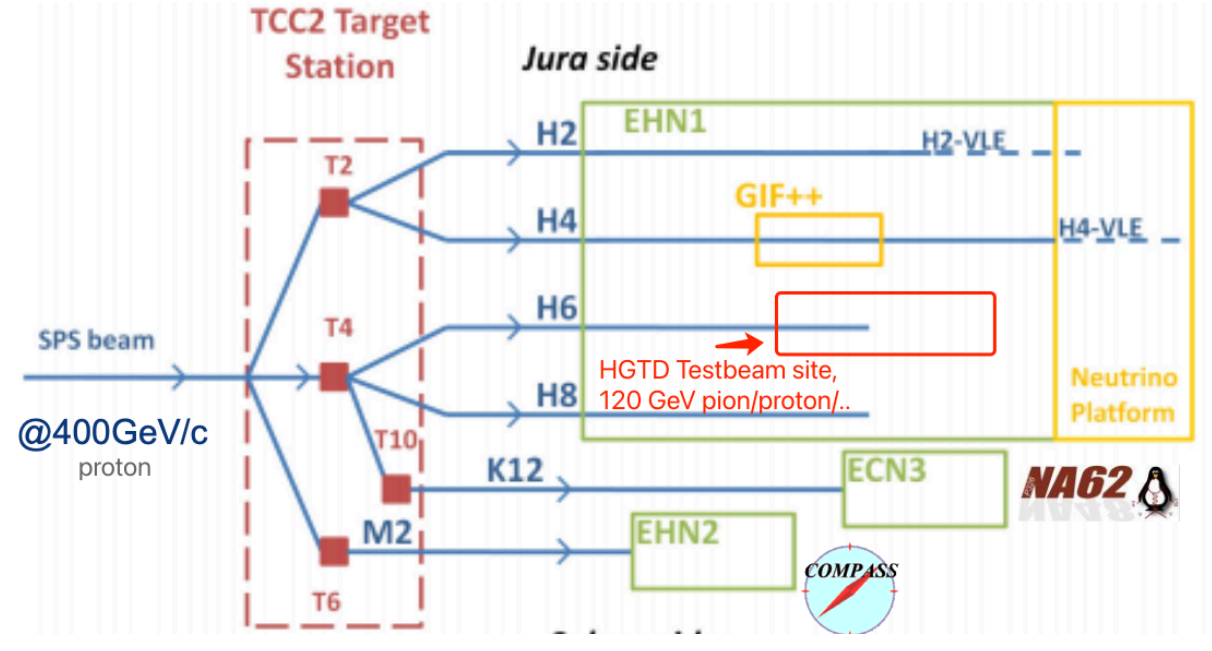 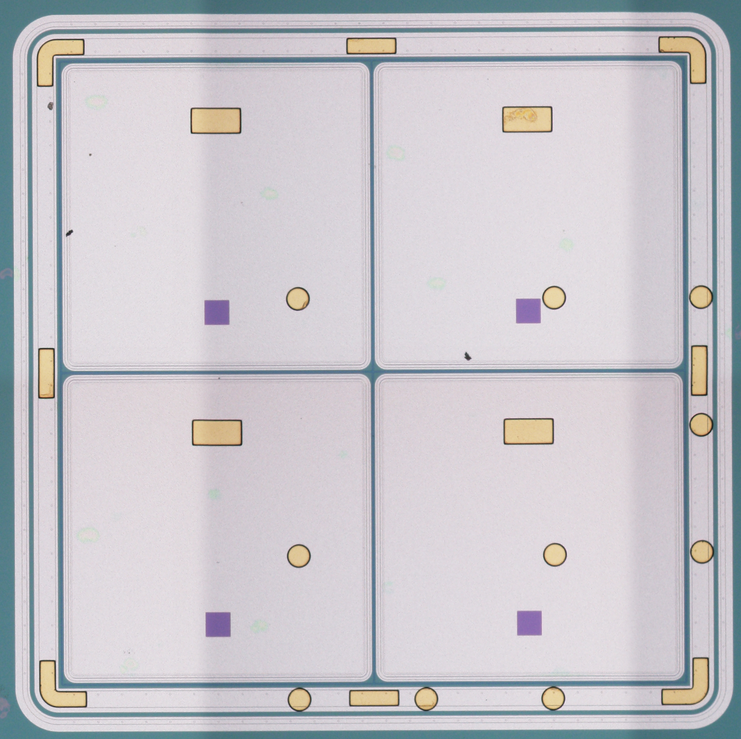 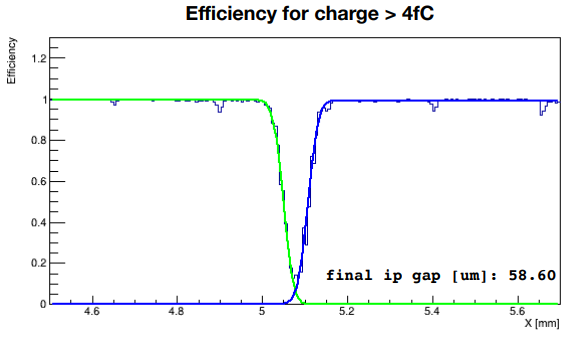 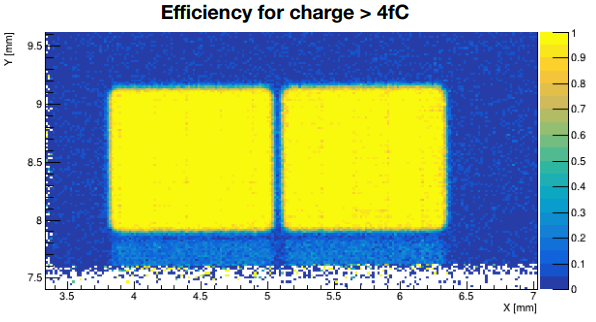 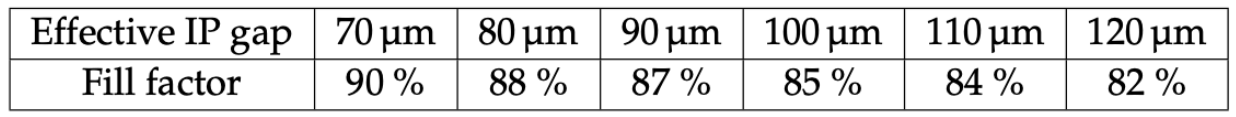 Use a continuous 120GeV pion beam to hit the sensor.
The SPS testbeam show ~60 µm inter-pad gap for IP3 sensors.
14
Inter-pad resistance
The inter-pad resistance and capacitance is a in-direct measurement of the cross-talk influence. (Quality of the pad isolation)
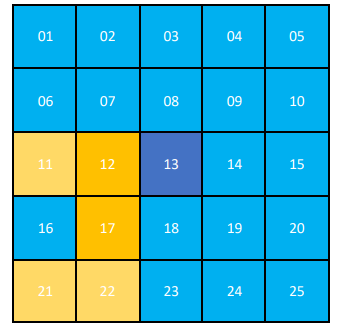 1 nA
GR and all pads grounded
T: -30 ℃
Step: 5.0 V
Apply negative high voltage to sensor’s backside.
Apply 0 or 1 V to center pad, GR and other pads grounded.
Measure the current of other pads and get the current difference.
The current between two pads is lower than 1 nA which means that the resistance is larger than 1 GΩ. This means the sensors meet the HGTD requirement.
15
Inter-pad capacitance
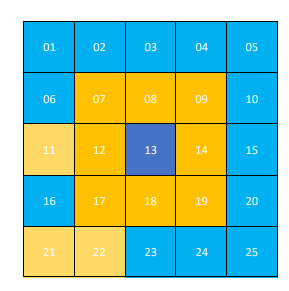 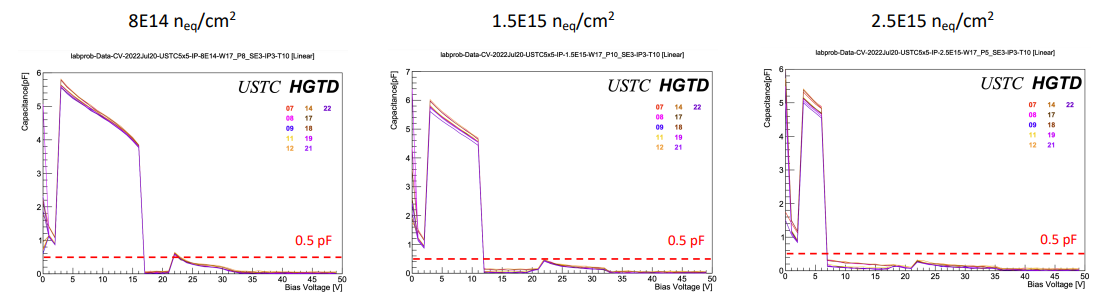 Frequency: 1 kHz
VAC: 0.51 V
GR and all pads grounded
T: 10 ℃
Step: 1.0 V
Apply negative high voltage to sensor’s backside.
Measured the inter-pad capacitance between the center pad and the other pads.
After irradiated, the inter-pad capacitance can be smaller than 0.5 pF at appropriate bias voltage.
The test result of the inter-pad resistance and capacitance have showed the cross-talk won’t affect the sensor’s performance.
16
Conclusion
LGAD: a novel detector with good time resolution and high radiation hardness.
The USTC-IME V2.1 LGAD are well characterized in different test:







All parameters indicate they meet the HGTD specification.
The pre-production (USTC-IME-V3.0) is on-going with all changes adapted to the latest HGTD requirement.
17
Relative Paper
Radiation hardness characterization of low gain avalanche detector prototypes for the high granularity timing detector
Performance of LGAD sensors with carbon enriched gain layer produced by USTC
Performance in beam tests of Carbon-enriched irradiated Low Gain Avalanche Detectors for the ATLAS High Granularity Timing Detector
18
backup
19
CV&IV before&after irradiated
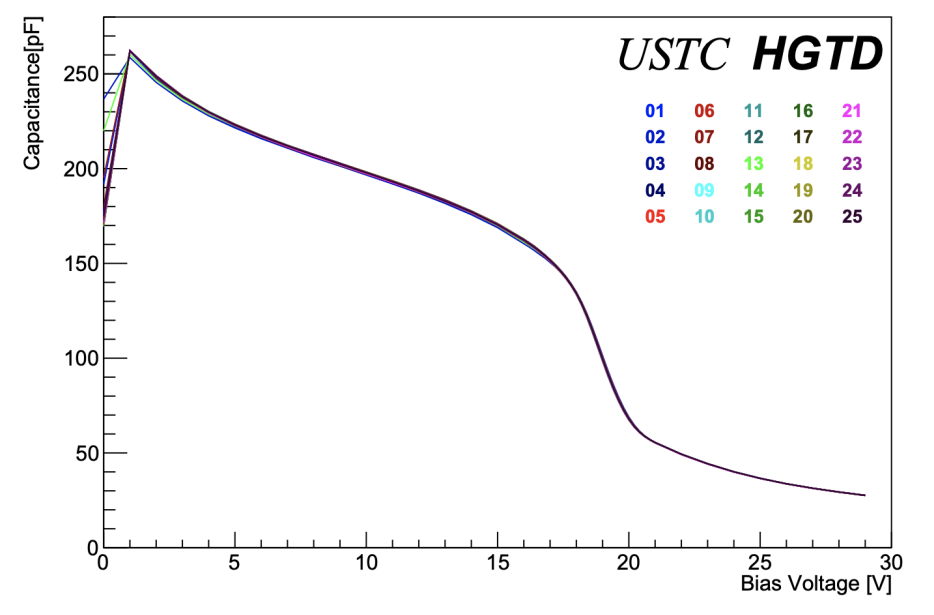 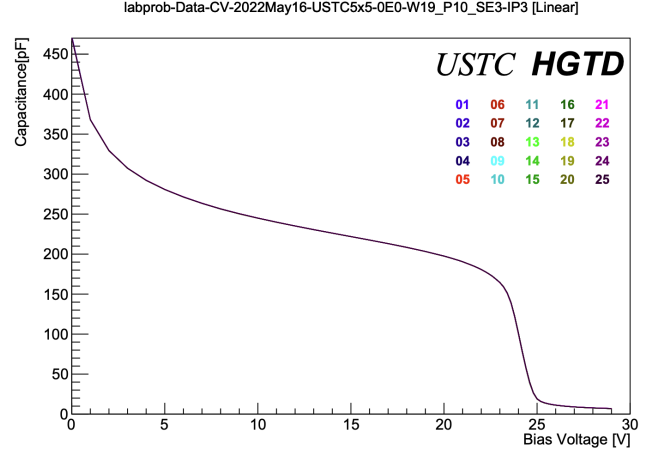 CV
20℃
2.5e15
CV
20℃
un-irradiated
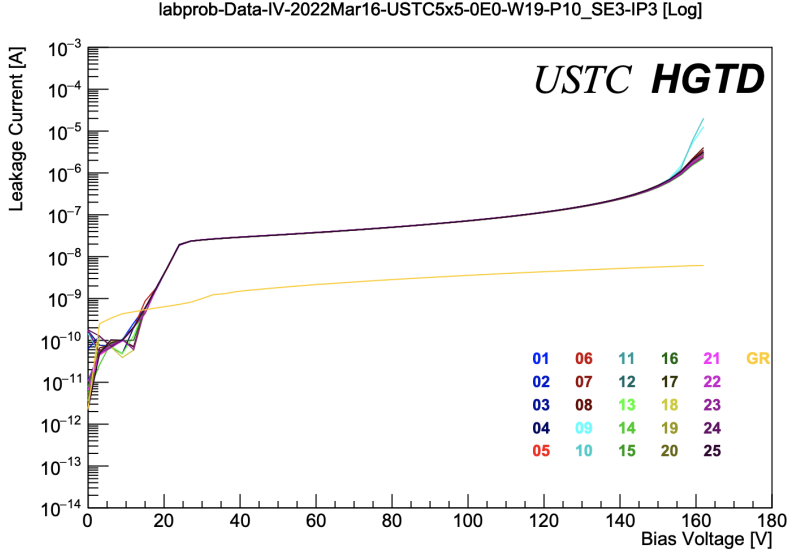 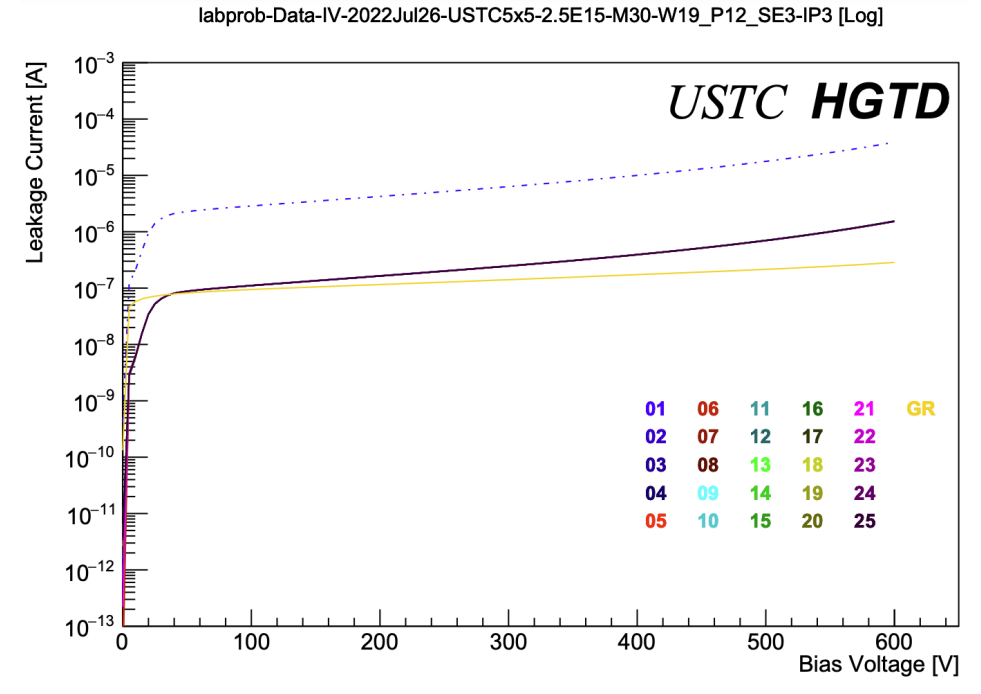 IV
-30℃
2.5e15
IV
20℃
un-irradiated
20
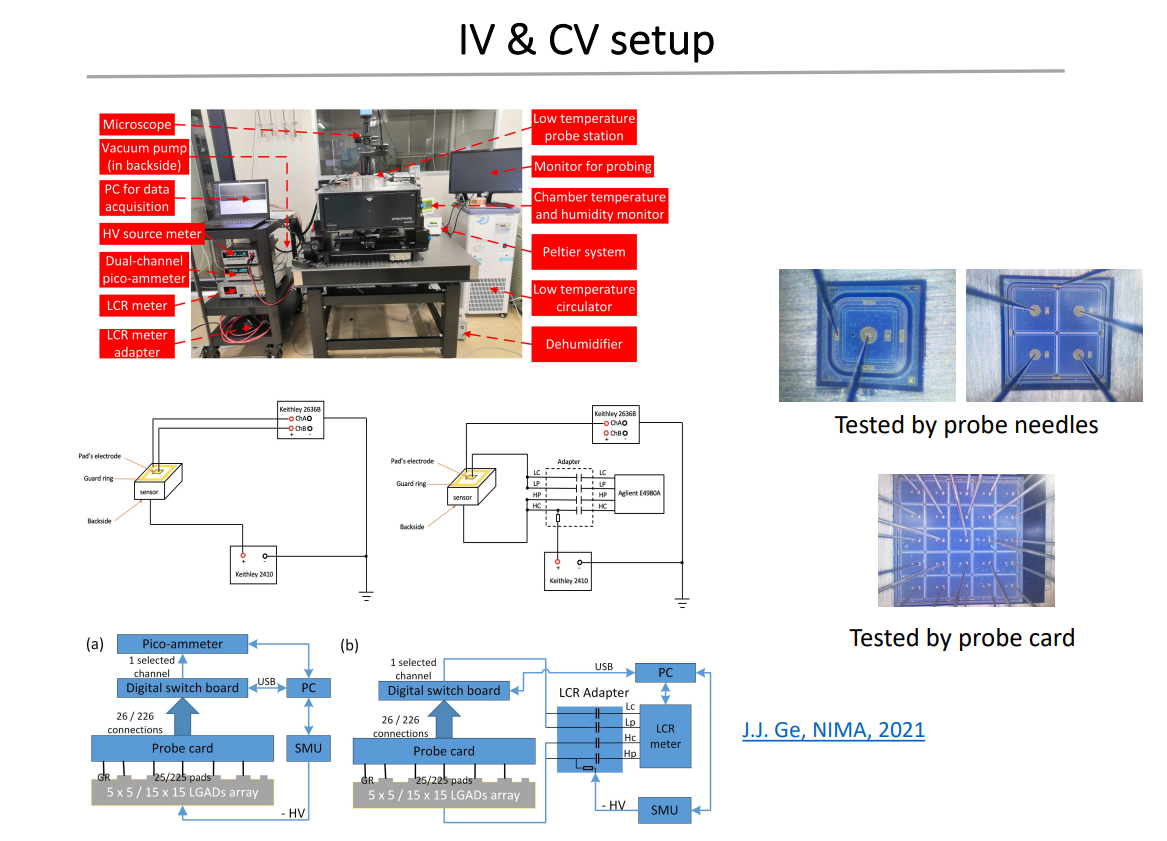 J.J. Ge, NIMA, 2021
21
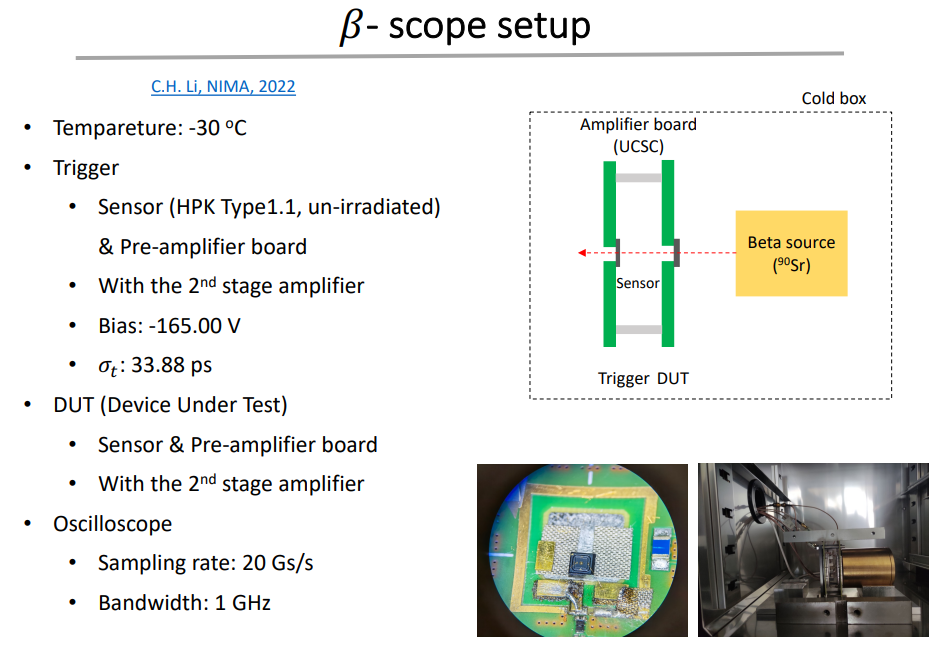 C.H.Li, NIMA, 2022
22
Test-beam setup
23